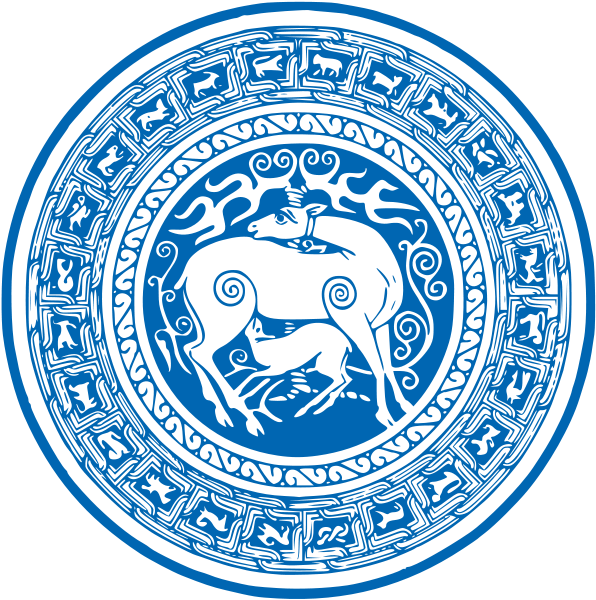 ივ. ჯავახიშვილის სახელობის თბილისის სახელმწიფო უნივერსიტეტი
ზუსტ  და საბუნებისმეტყველო მეცნიერებათა ფაკულტეტი
კომპიუტერული უნარ-ჩვევებისა და ინფორმაციული ტექნოლოგიების სასწავლო პორტალი

ჯგუფური პროექტი
კომპიუტერული უნარ-ჩვევებისა და ინფორმაციული ტექნოლოგიების სასწავლო პორტალი
ხელმძღვანელი : მაია არჩუაძე
შემსრულებლები:
ბუჩუკური ლაშა
მეგრელიშვილი სალომე
მენაბდე სოფიკო
პაპავაძე თამარ
პაპავაძე სოფიკო
სიგუა გიორგი
ფოლადიშვილი ანზორ
ქამუშაძე ხატია
ქართველიშვილი გიორგი
ქარქაშაძე ანა
ღვაბერიძე ბექა
ყარაულაშვილი ია
პროექტის მიზანი
ელექტრონული სწავლების Web-პორტალის შექმნა, სადაც კონსოლიდირებული იქნება ქართულ ენაზე შექმნილი ვიდეო გაკვეთილები და შესაბამისი თეორიული მასალა.
ელექტრონული სწავლება-

ინტერნეტის საშუალებით განათლების მიღების საუკეთესო და თანამედროვე მეთოდი
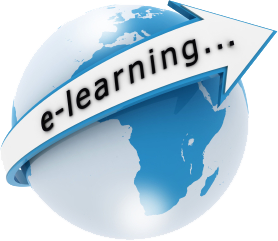 ელექტრონული სწავლების უპირატესობები:
მოხერხებულობა;
ხელმისაწვდომობა;
მოქნილობა;
ადვილად მართვადი.
ინფორმაციული და საკომუნიკაციო ტექნოლოგიების გამოყენების მნიშვნელოვანი მხარეები

ინფორმაციული და საკომუნიკაციო ტექნოლოგიების გამოყენება ხელს უწყობს:
 საგანთა შორის კავშირების წარმოჩენას.
შემოქმედებითობისა და ინოვაციური მიდგომების განვითარებას.
ეროვნული სასწავლო გეგმით გათვალისწინებული უნარ-ჩვევების ეფექტურ და ინტენსიურ განვითარებას.
საგნის სწავლების მიზნები და ამოცანები:


ინფორმირებული, ტექნოლოგიური მიღწევების ეფექტიანად გამოყენების უნარის მქონე პიროვნების აღზრდა, რომელიც შეძლებს ინფორმაციის დამოუკიდებლად მოპოვებას, მართვას, დამუშავებას, შეფასებას, ანალიზს და მასზე დაყრდნობით გადაწყვეტილების დამოუკიდებლად მიღებას; 
საბაზისო ცოდნა ინფორმაციული და საკომუნიკაციო ტექნოლოგიების შესახებ, ასევე   მათი მოხმარების პრაქტიკული გამოცდილება, რომელიც საკმარისი იქნება როგორც მომავალი პროფესიული საქმიანობისათვის, ასევე  შემდეგ საფეხურზე სწავლის გასაგრძელებლად.
სასწავლო პორტალის სტრუქტურა:


თითოეული კატეგორია შედგება 20  გაკვეთილისაგანს (ვიდეო გაკვეთილების ხანგრძლივობა დამოკიდებულია თემებზე), რომელსაც თან ახლავს მარტივი ენით დაწერილი თეორიული მასალა.
ყოველი მეოთხე გაკვეთილის შემდეგ იქნება თეორიის და პრაქტიკის შესაბამისი ტესტები,რაც მოსწავლეებს საშუალებას მისცემს დაადგინონ თუ რამდენად კარგად აითვისეს ინფორმაცია.
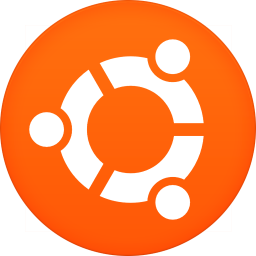 პორტალი შედგება რამდენიმე კატეგორიისაგან. 
Windows;
Linux;
Microsoft Office 2013-ს; 
Open Office-ს;
E-Learning.
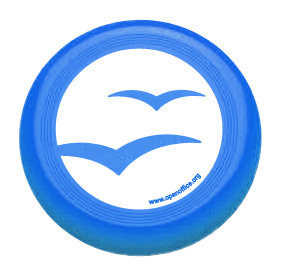 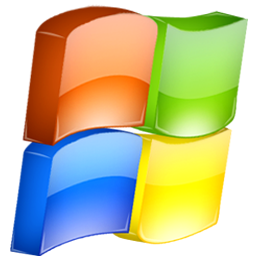 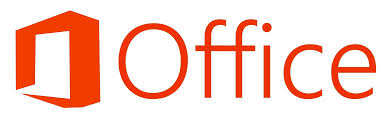 ოპერაციული სისტემები:
Windows 7
Linux 3.15
საოფისე პროგრამები:
Microsott Office 2013
 	MS Word
 	MS Excel
 	MS Powerpoint
Open Office
Writer
Calc
Impress
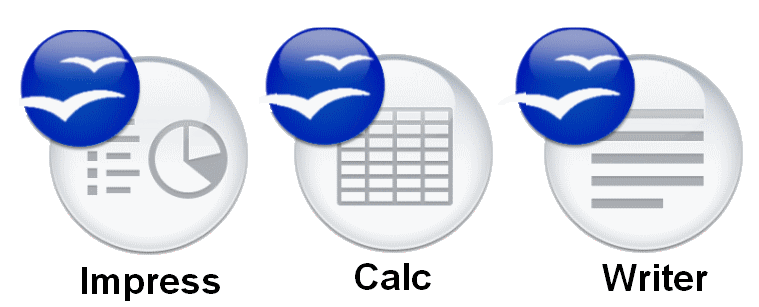 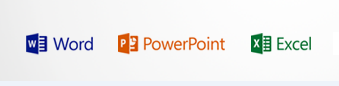 პორტალი დაყოფილია მოდულებად,რომლებშიც განთავსებულია ვიდეო გაკვეთილები შესაბამისი კატეგორიის მიხედვით:
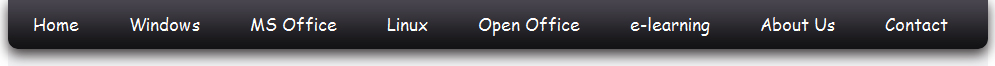 სასწავლო პორტალი
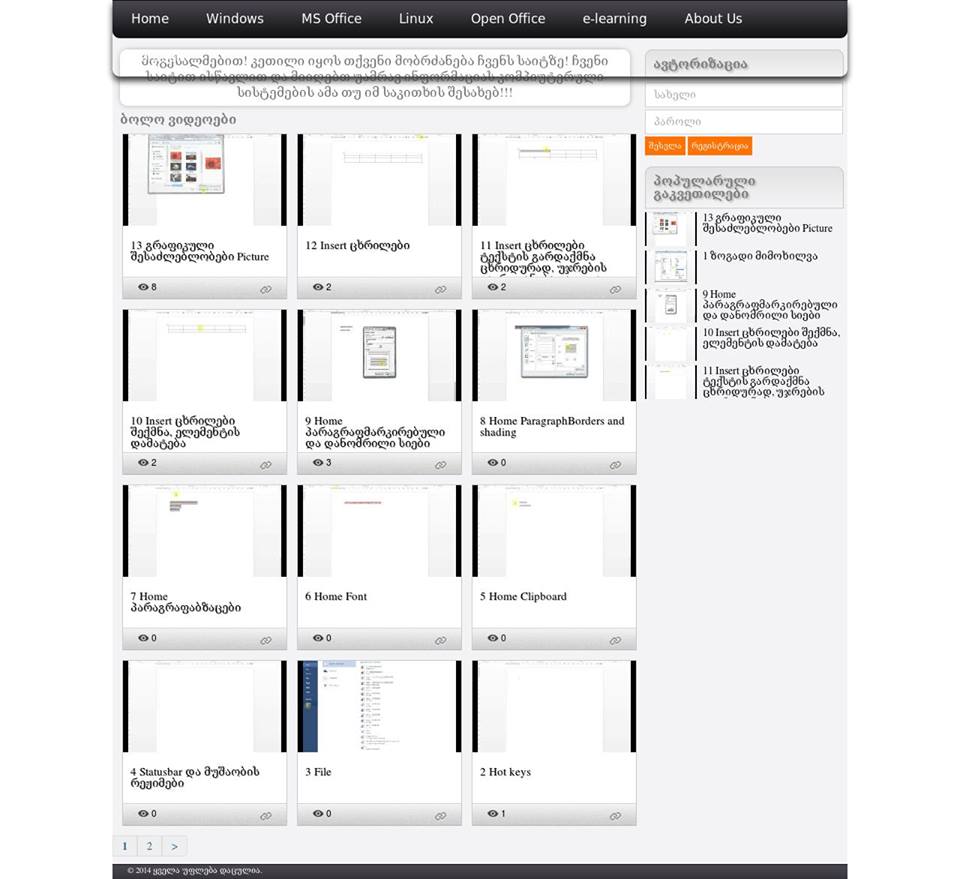 Web-პორტალი
Web-პორტალის იერარქია:
 ადმინისტრატორი
 მომხმარებელი
Web-გვერდი შედგება შემდეგი მოდულებისგან:
 რეგისტრაცია
 ავტორიზაცია
 ვიდეო გაკვეთილების და ტექსტური დოკუმენტების გვერდები, რომელიც დაყოფილი იქნება კატეგორიებად
რეგისტრაციის ფორმა:
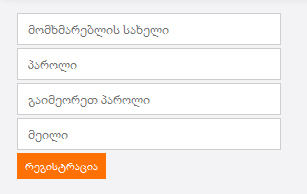 ავტორიზაციის გავლა:
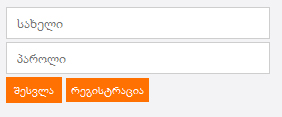 ვიდეოს ნახვის რეჟიმი:
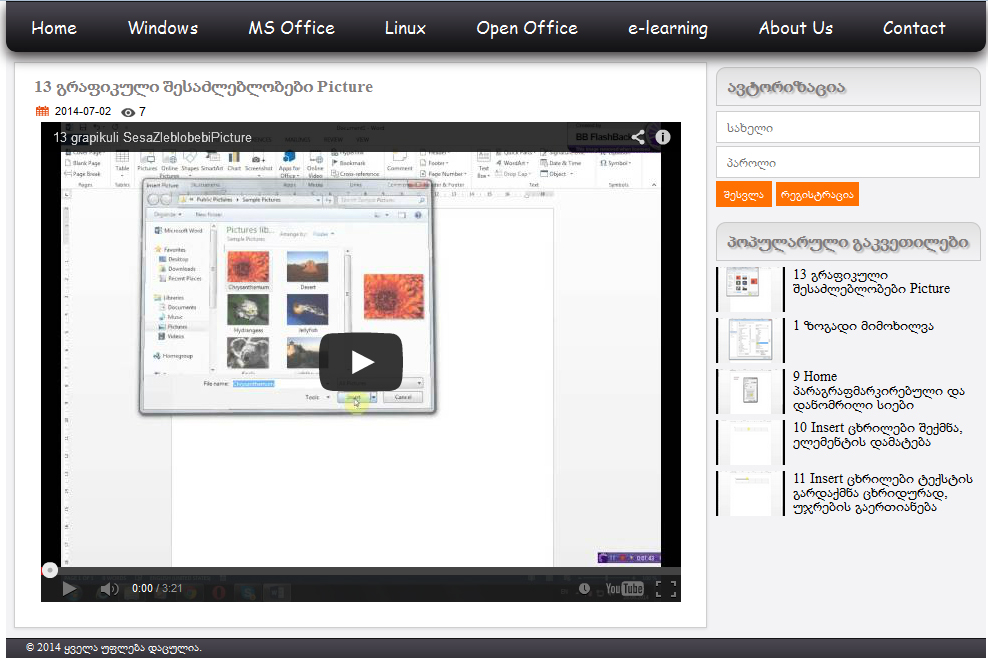 გამოყენებული რესურსები :
Codeigniter
Server Side-PHP
Front - Javascript,Html
Database - MySql
გმადლობთ  
ყურადღებისათვის